Урок обучения грамоте              1 класс
Буквы Тт
Ы
т
У
т
И
т
А
т
О
т
Ы
Н
И
Н
У
К
И
К
А
C
О
C
К
о
т
К
О
т
И
к
О
К
у
Н
И
Н
и
К
и
т
а
к
а
н
а
т
ы
к
а
н
а
т
Н
и
т
К
и
Н
и
т
К
а
Н
Н
о
о
с
с
т
т
у
у
т
т
Н
Н
и
и
т
т
к
к
а
а
К
и
о
т
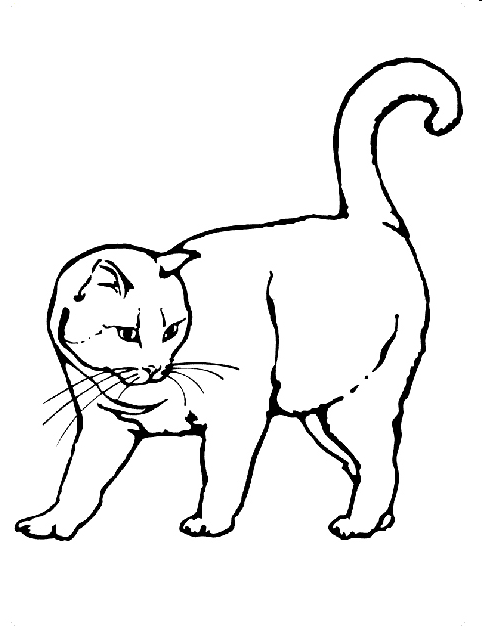 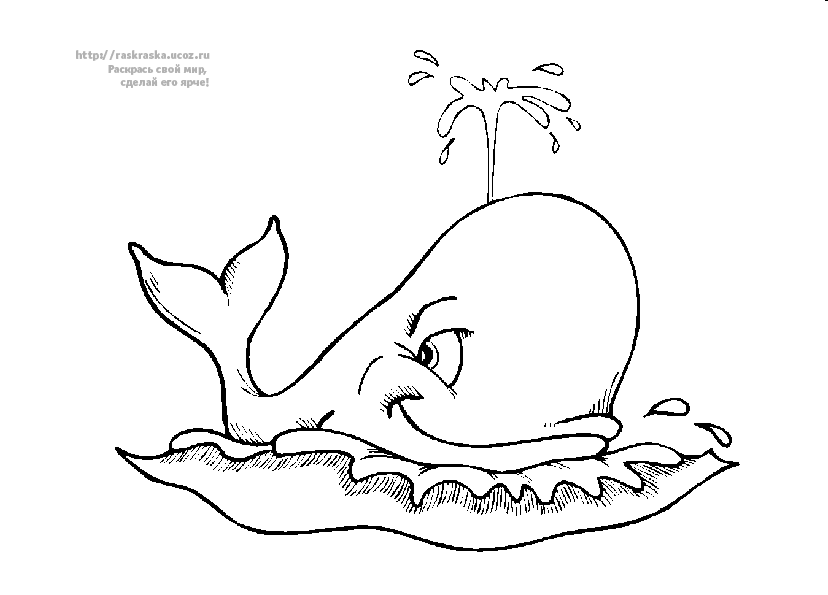 К
и
с
т
и
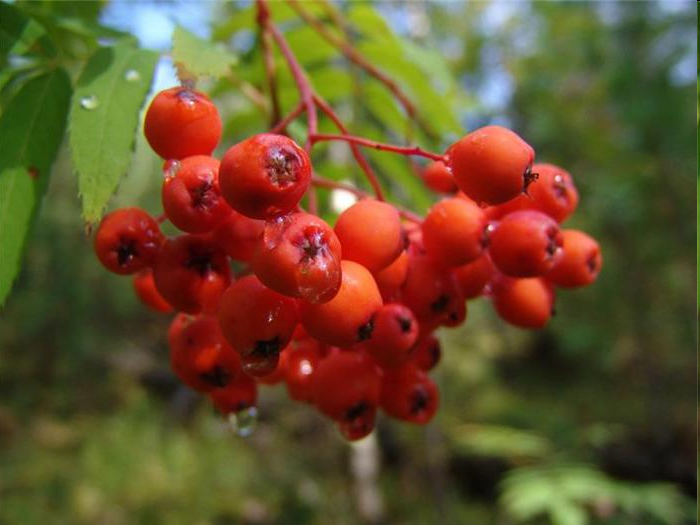 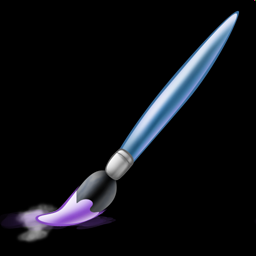 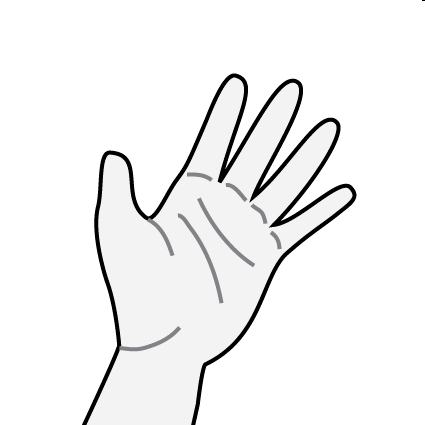 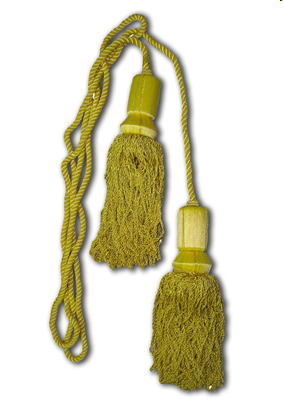 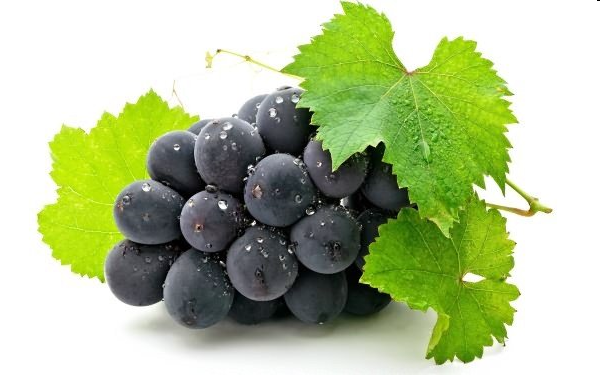